CLASSIC ROADSIDE
Auckland
Crowhurst St - Newmarket
PANEL ID: AUCK28-151
18,979No
Orientation:Physical Size:
Daily Visuals:Illuminated:
195°4 x 6m
This panel located on Crowhurst St, opposite BP ahead of the Khyber Pass Rd intersection, reaches people en route to Parnell, Grafton, and Eden Terrace. Congestion in the area benefits the panels’ high dwell time. Businesses in the vicinity include Resene, Les Mills, Burger and Maison Vauron. The Auckland Domain is nearby. Audiences from Epsom use this road. This location is a standout for audiences that visit Telco Stores, Travel Agents, Petrol Stations, Car Dealerships and more (LANDMARKS ID).
Find on Google Maps
Find on Google Maps
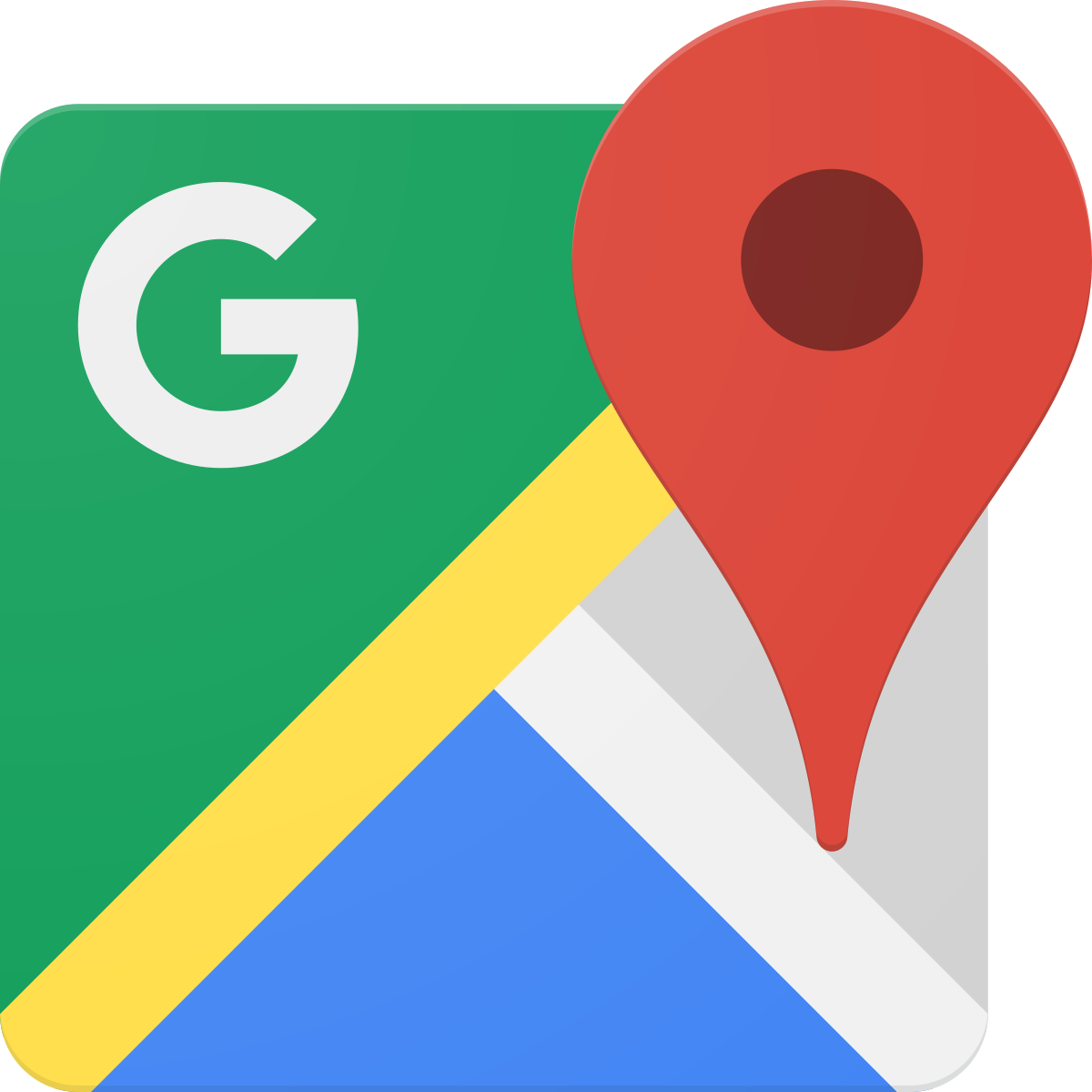 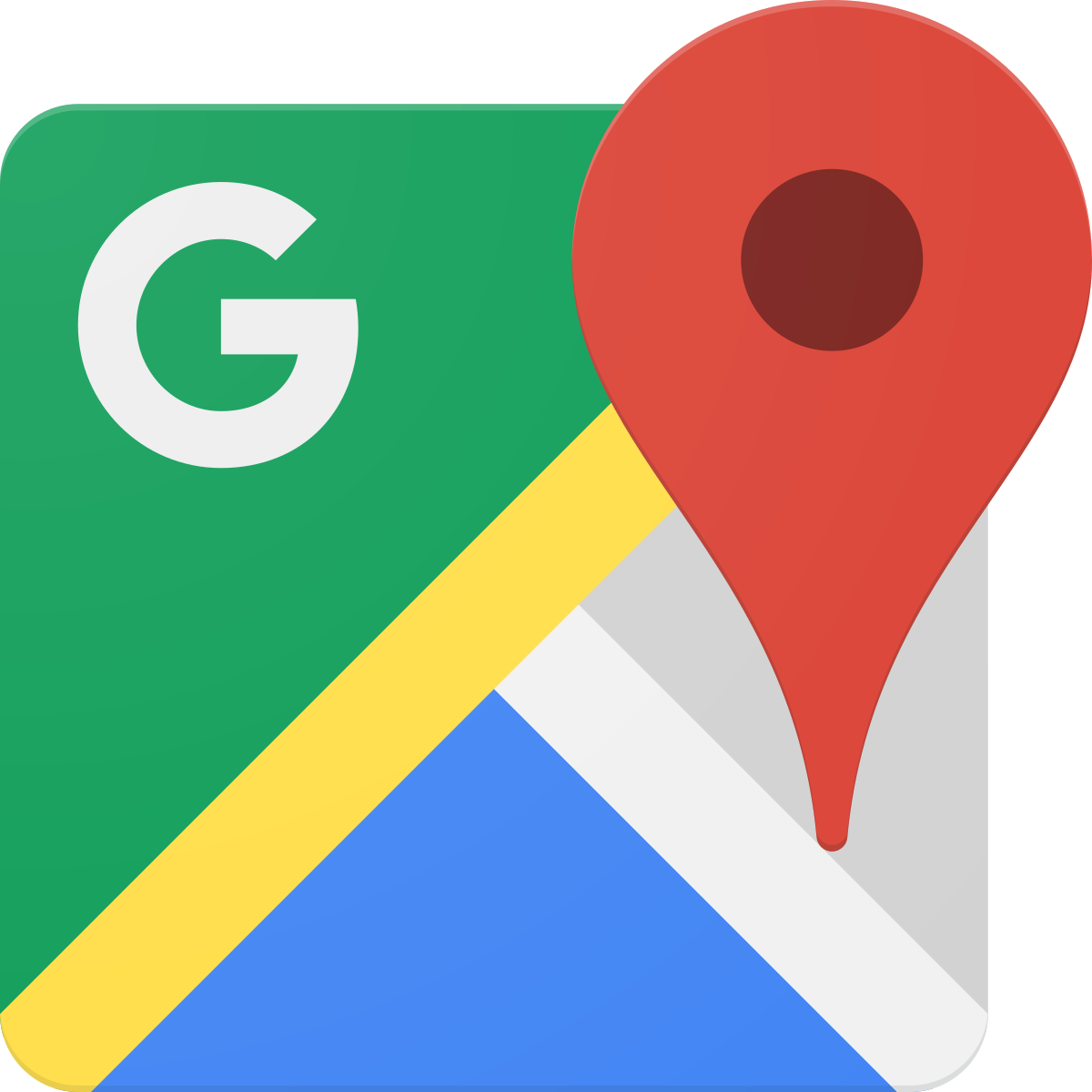